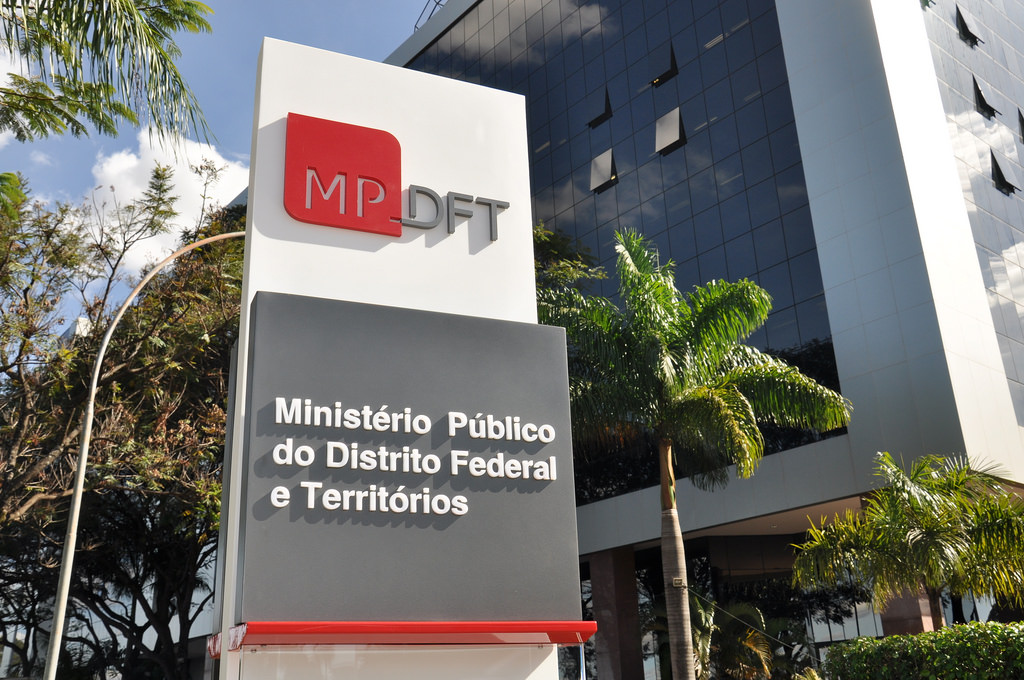 VII Mostra de Soluções de Inovação e Tecnologia - 2023
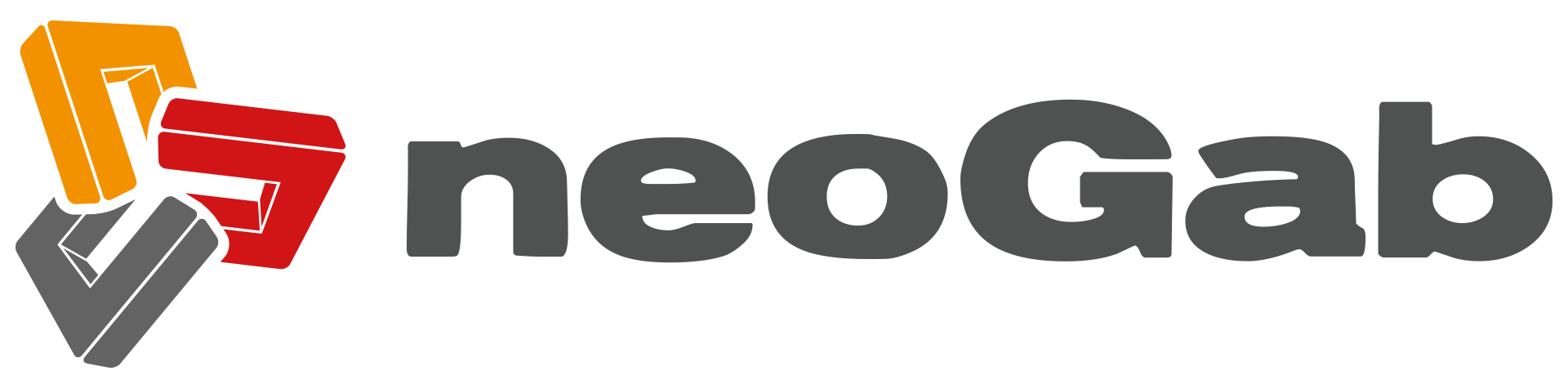 Controle de processos judiciais 
e extrajudiciais eletrônicos
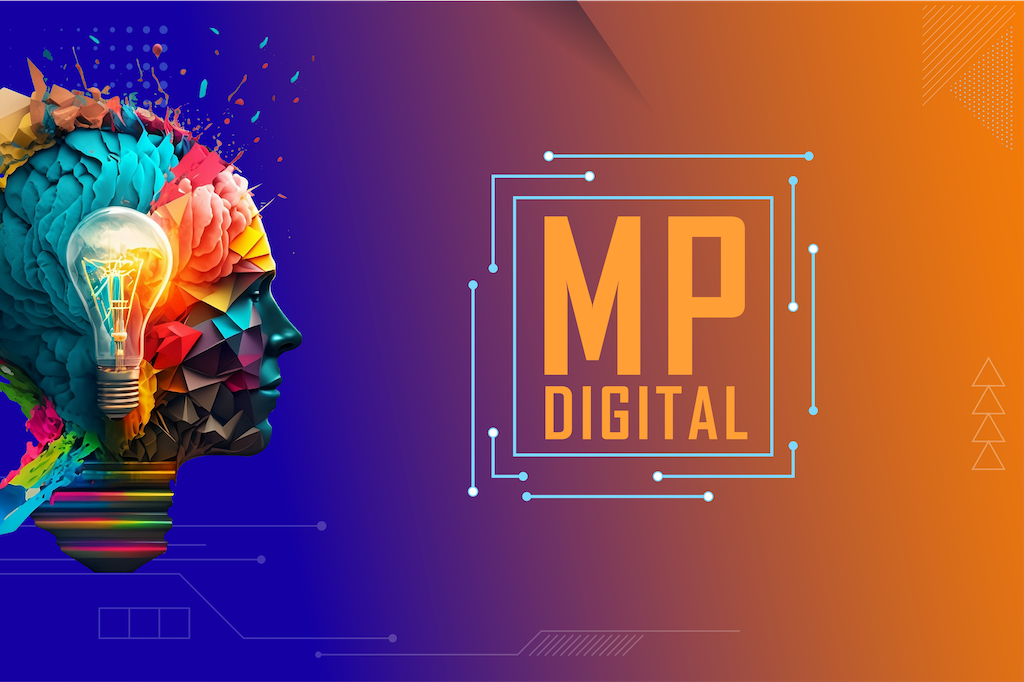 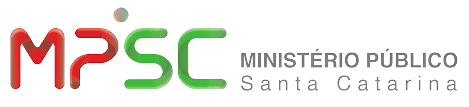 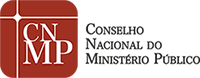 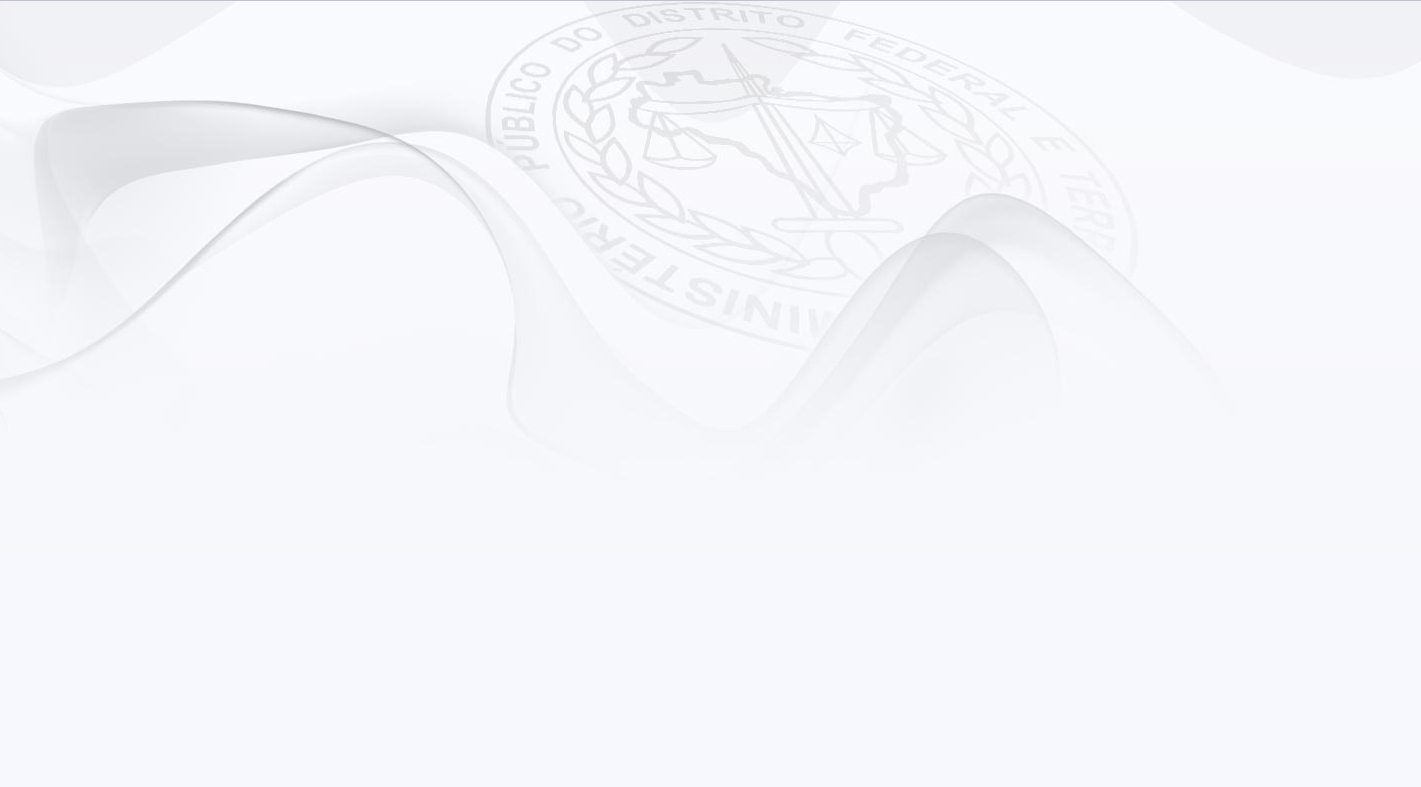 Nossos recursos humanos
379 Membros
  48 Procuradores de Justiça
272 Promotores de Justiça
  59 Promotores de Justiça Adjunto
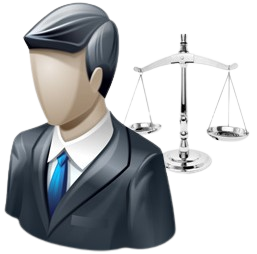 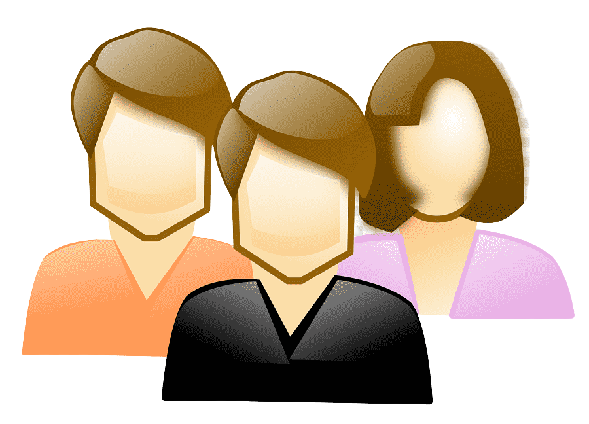 2.093 Servidores do quadro e lotações provisórias
98 servidores lotados na STI
18 servidores atuando no NeoGab
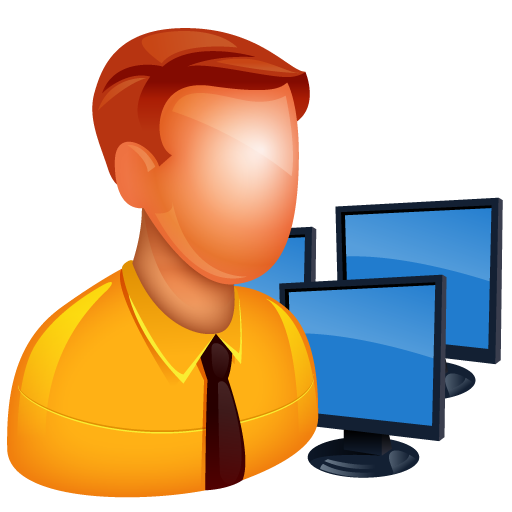 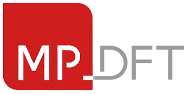 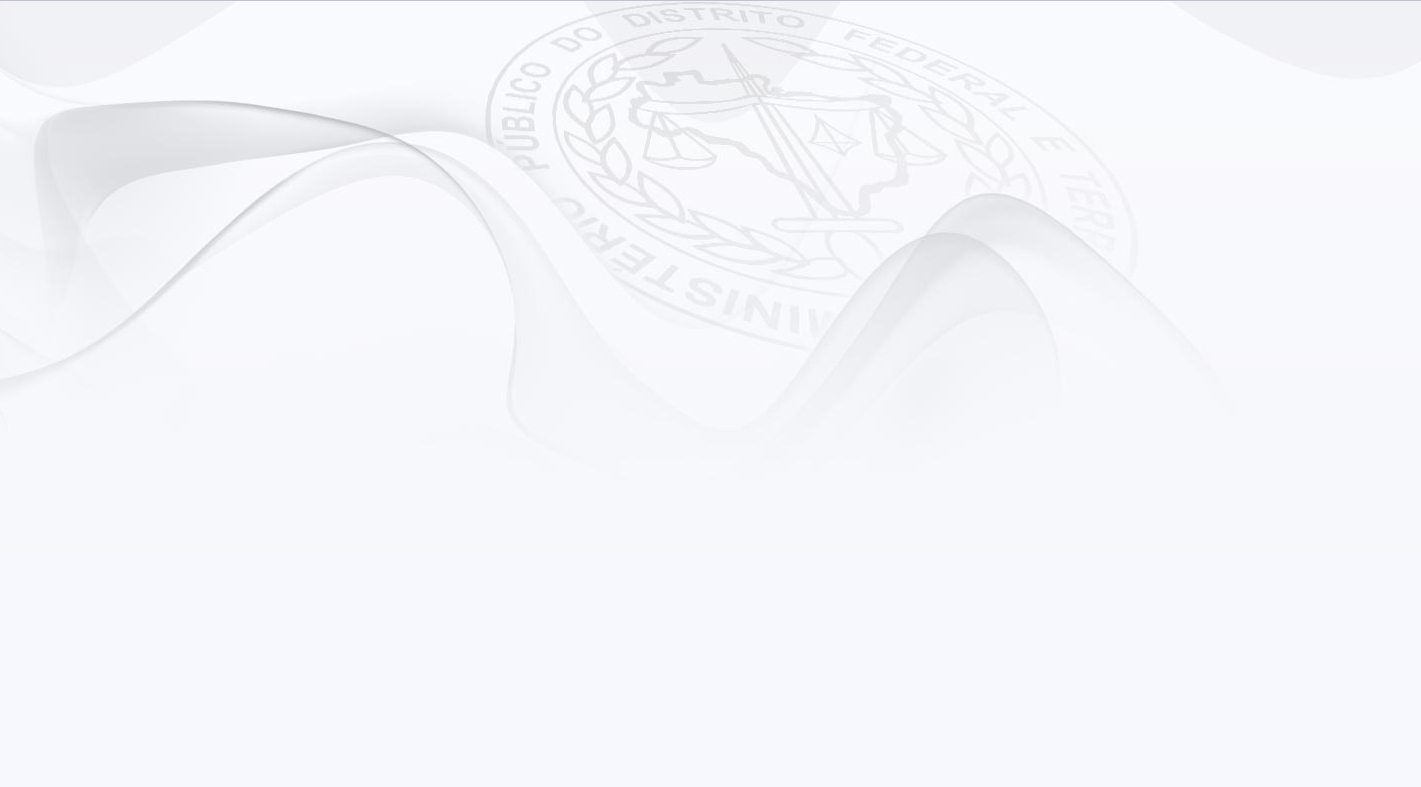 Estatísticas da atuação do MPDFT - JUDICIAL
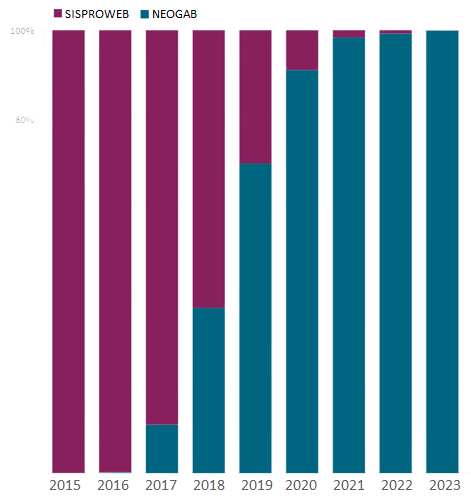 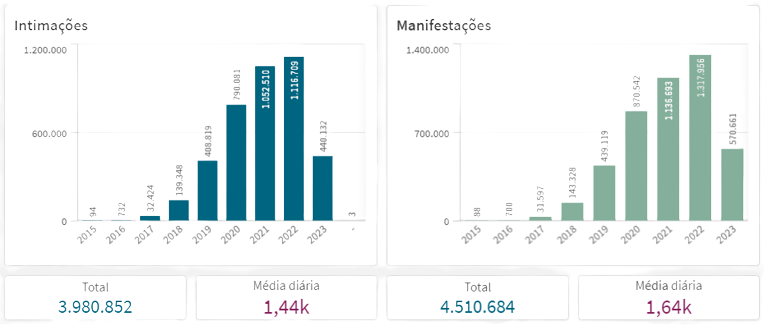 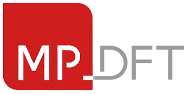 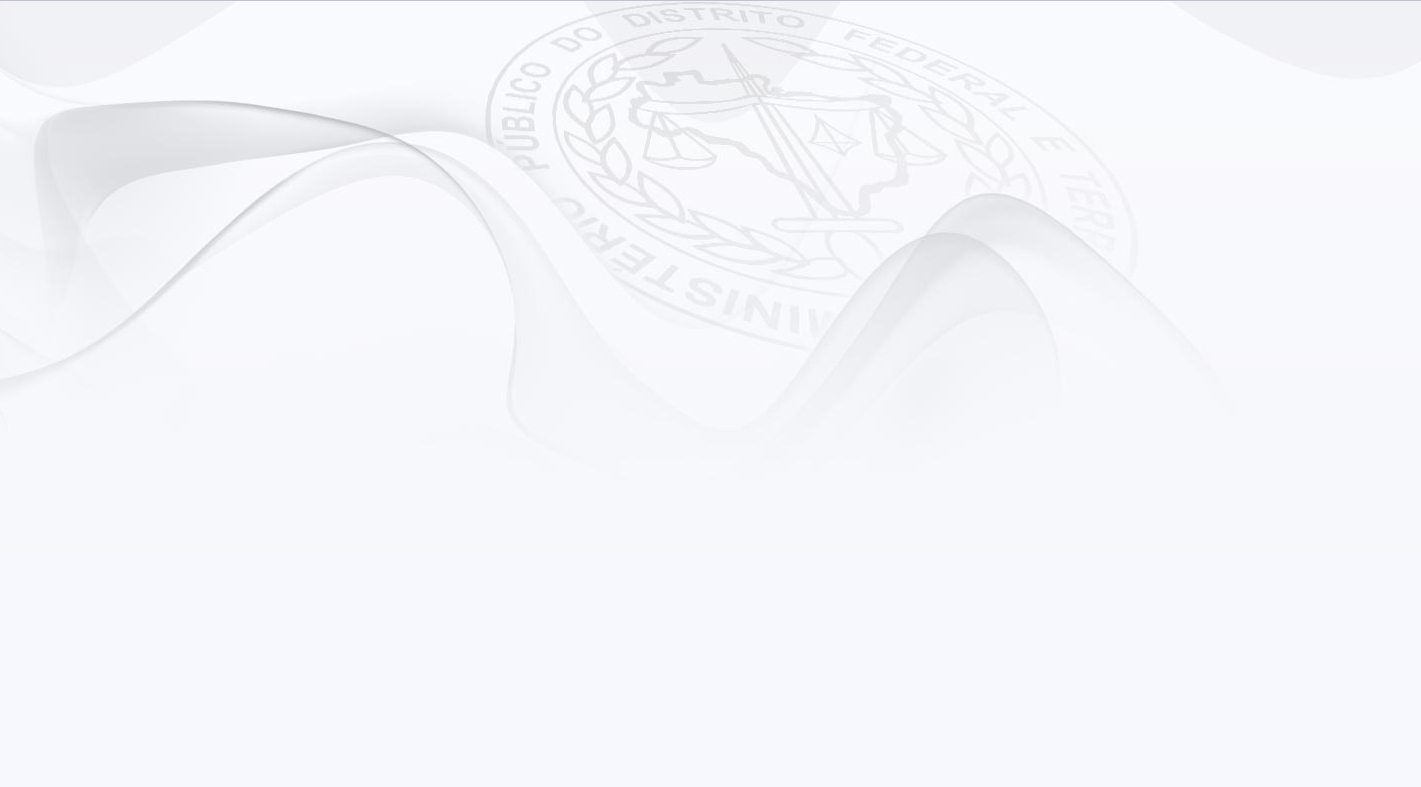 Um breve histórico dos sistemas de controle de processos
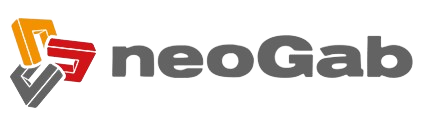 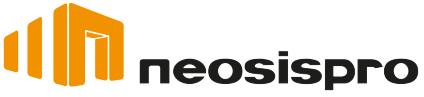 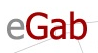 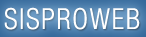 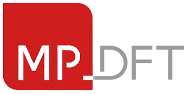 [Speaker Notes: Um pouco do histórico (como era e quando e como começou)
Quando se começou a pensar em NeoGab
Fatores que contribuíram para o sucesso do NeoGab (aqui a parte judicial – será bem rápido e por cima, mas destacar a atuação da Vice Procuradoria Institucional e Comitê do Processo Eletrônico no TJDFT)
Quando iniciou a interação do MPDFT, via NeoGab, com o TJDFT;
Quando começamos a peticionar (e quais as matérias/classes)
Quando iniciou o módulo criminal
Quando iniciou o SEEU e as principais características]
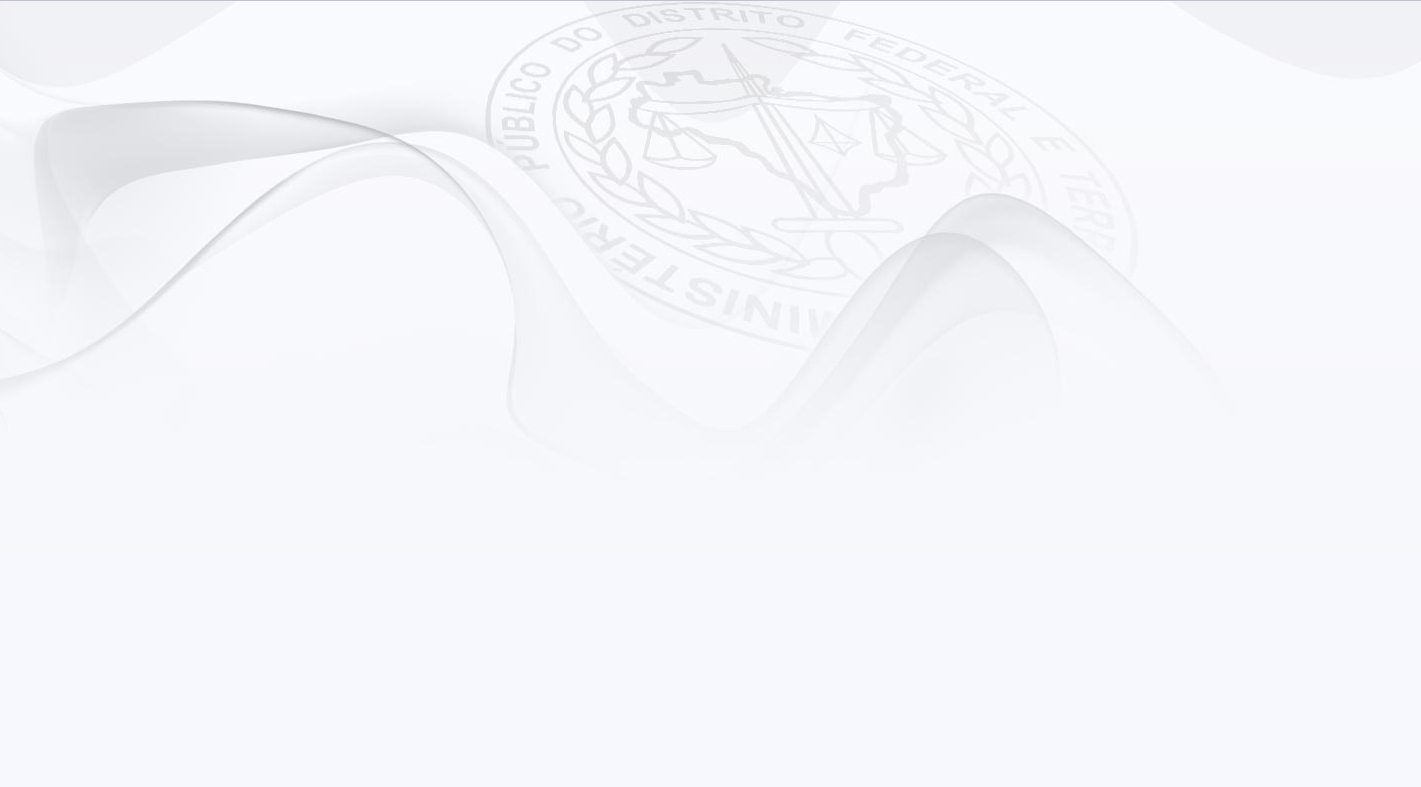 Fatores que contribuíram para o sucesso
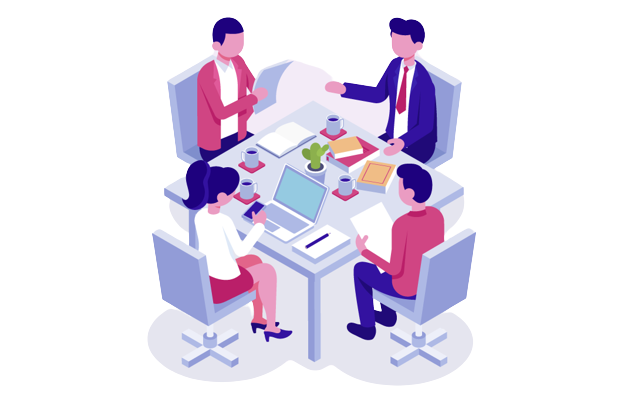 Comitê com os principais players do PJe
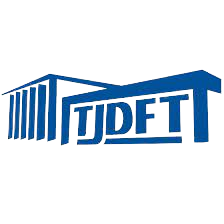 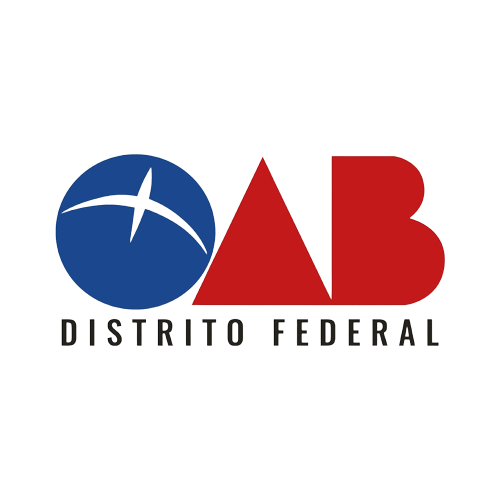 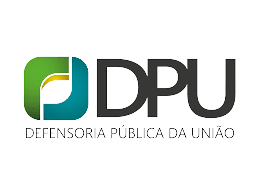 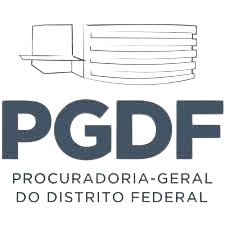 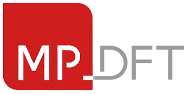 Atuação estratégica da VPGJ-I
Atuação da Coordenadoria Executiva do Processo Eletrônico
Comissão e Subcomissão do NeoGab
Fluxos transitórios de demandas
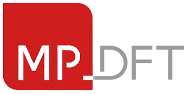 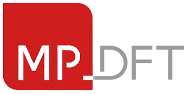 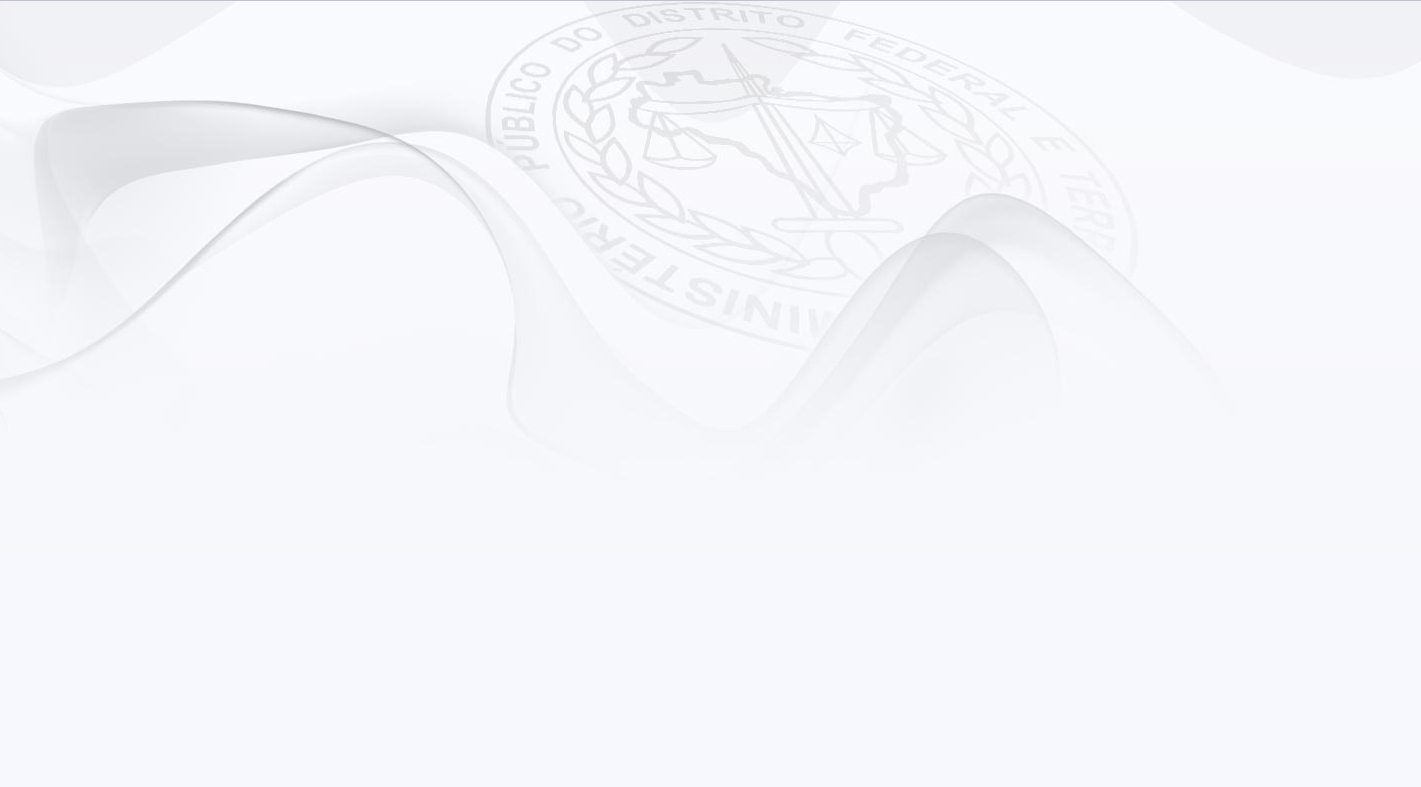 Marcos importantes
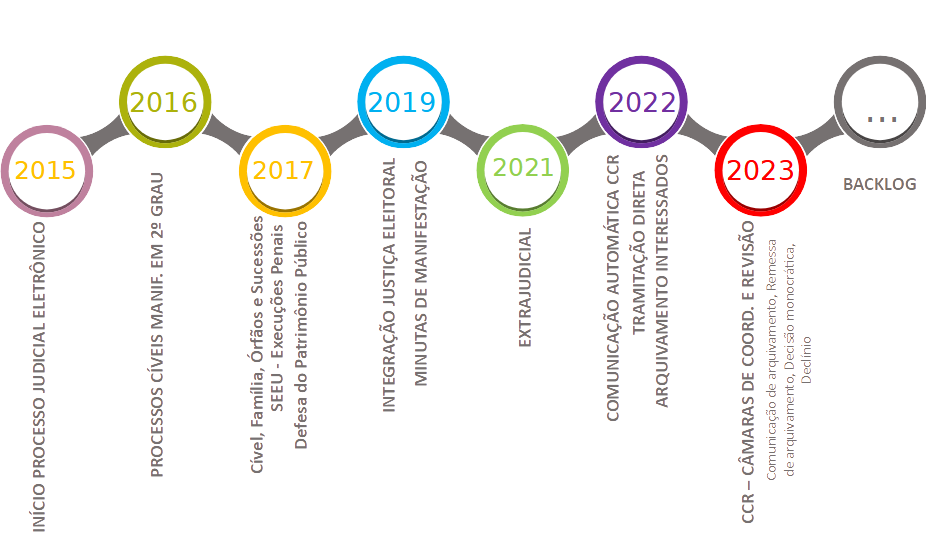 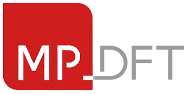 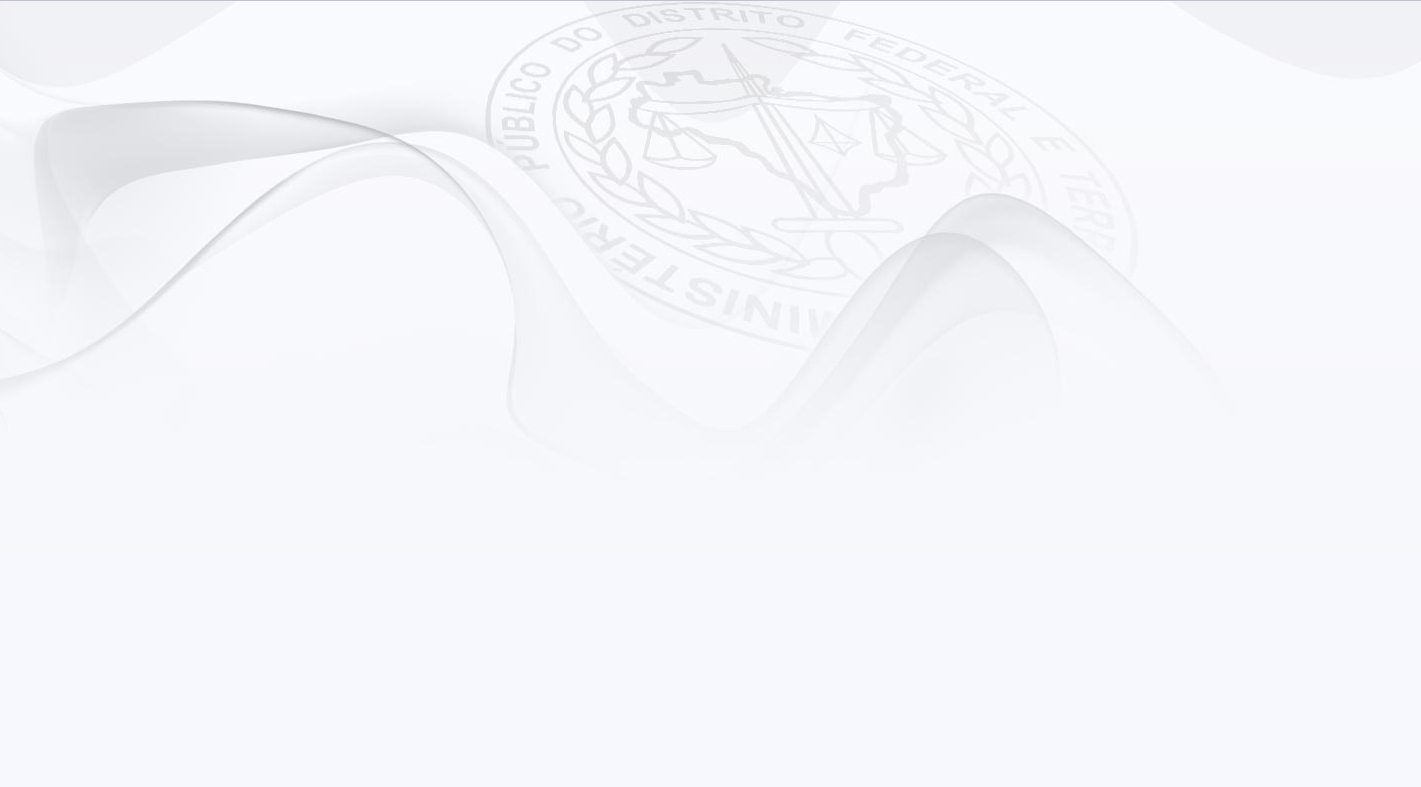 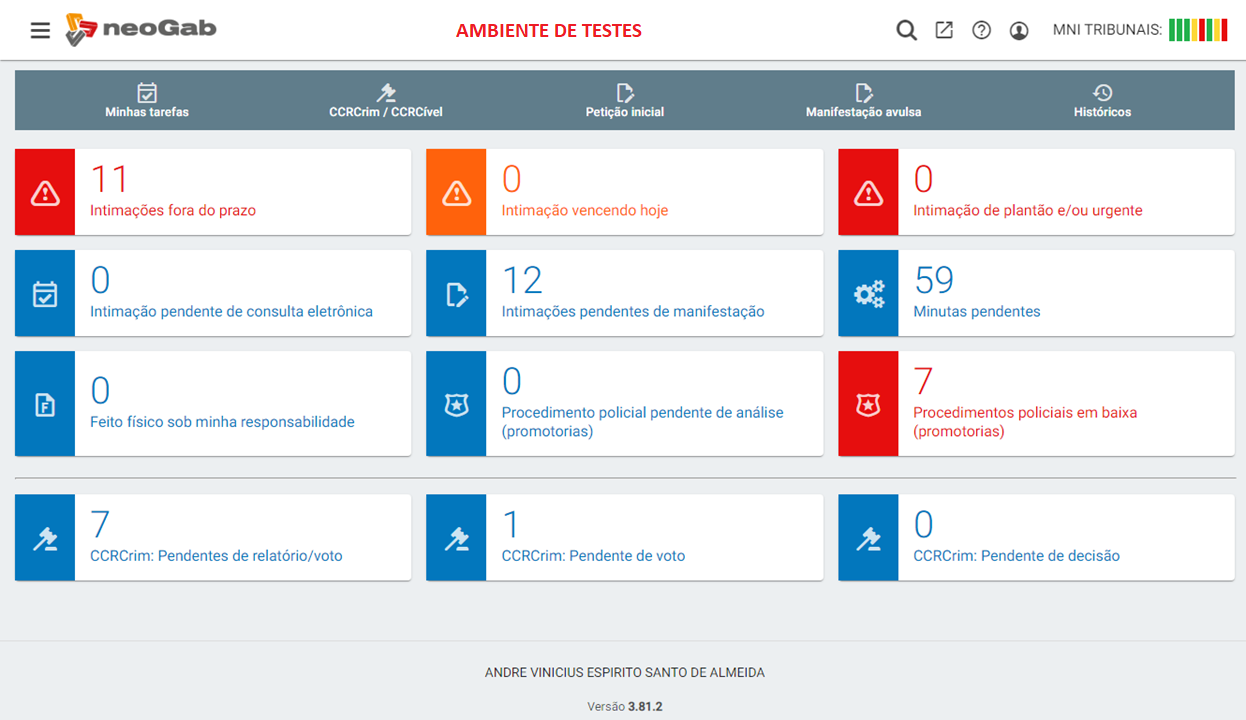 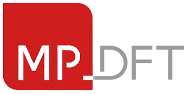 [Speaker Notes: Com quais órgãos externos o MPDFT interage?
(TJDFT1, TJDFT2, TJDFT SEEU, Zona Eleitoral, TRE 2, TSE, TRF1 1, TRF1 2)
Polícia Civil – “Tramitação Direta”

*A interação se dá através do MNI – Modelo Nacional de Interoperabilidade

Consultas Pje
PJe Integração]
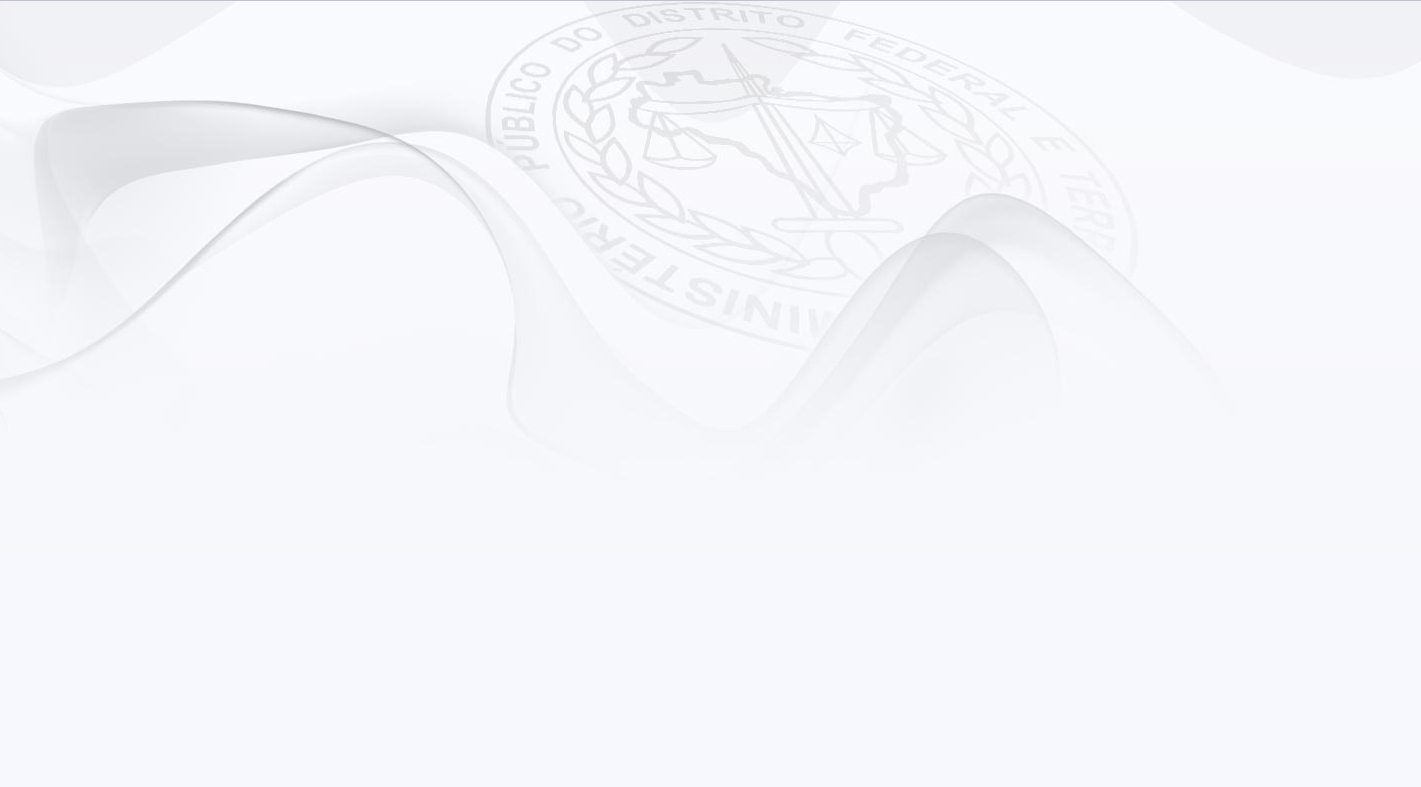 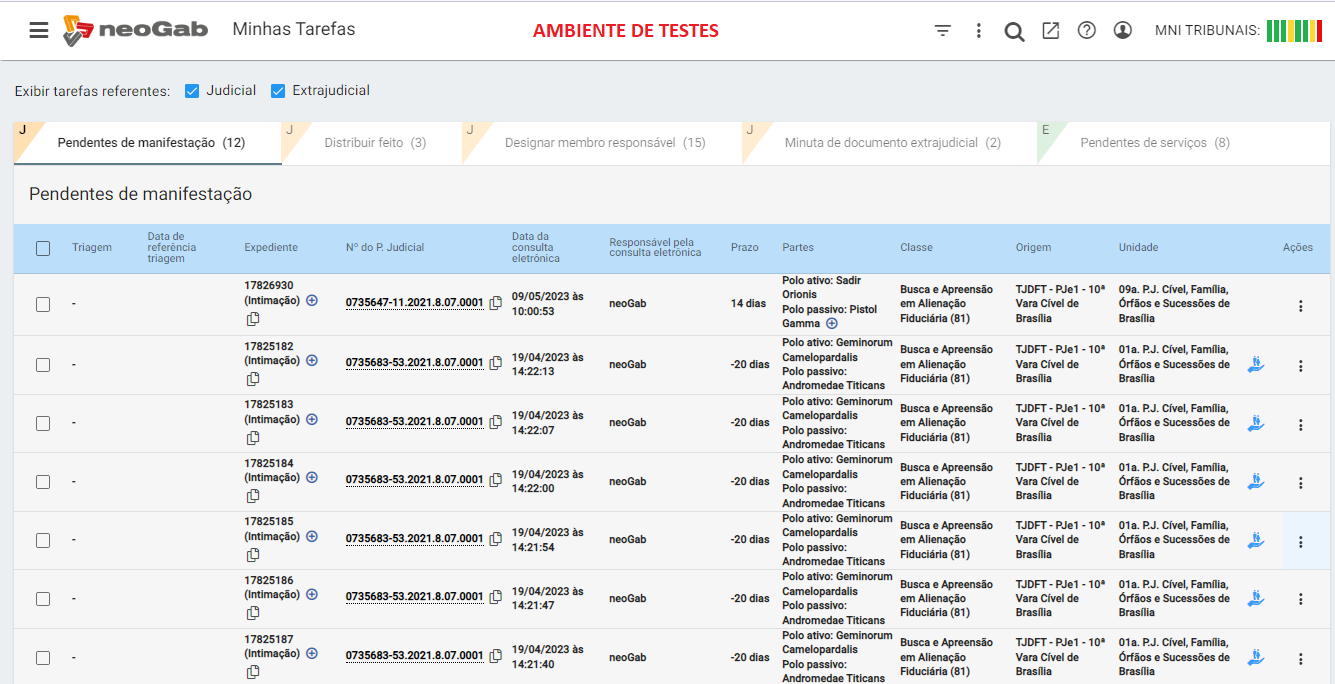 [Speaker Notes: Falar de Distribuição
Lotação de membros - LOTUS]
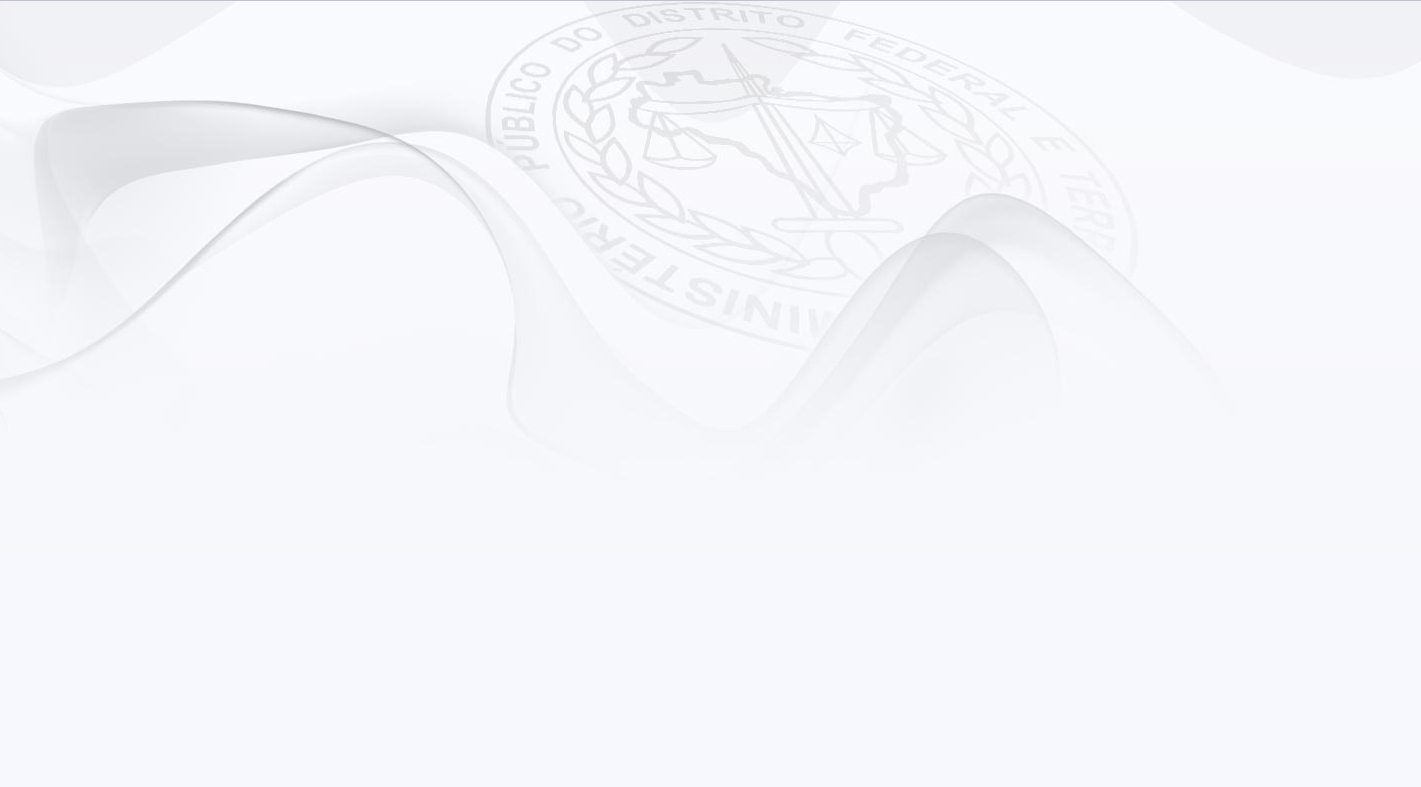 Estatísticas da atuação do MPDFT - Extrajudicial
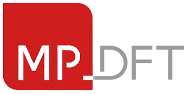 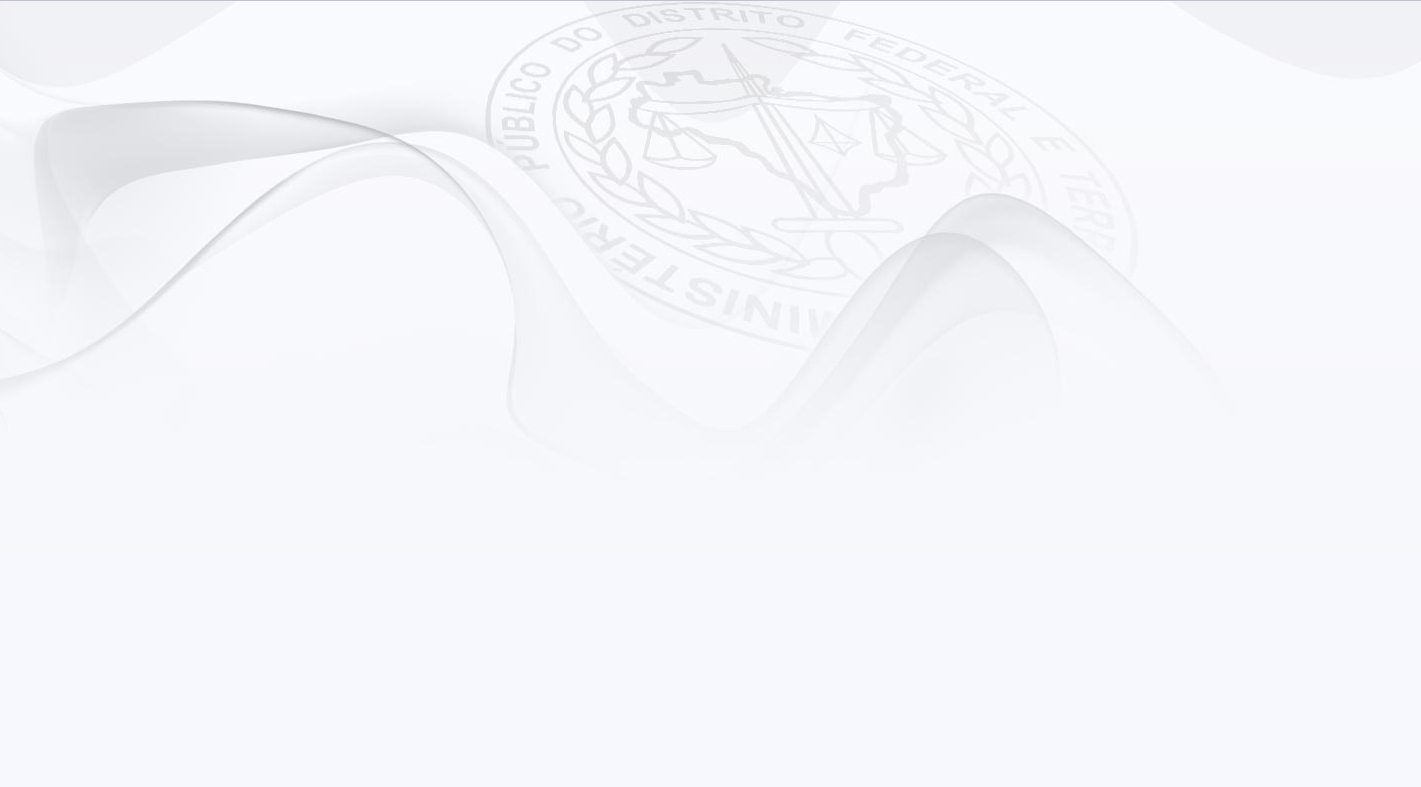 NeoGab Extrajudicial
Cadastramento/Instauração;
Declínios;
Despacho;
Conversão;
Prorrogação de prazos;
Serviços;
Arquivamento/Julgamento (Câmaras de Coordenação e Revisão)
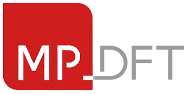 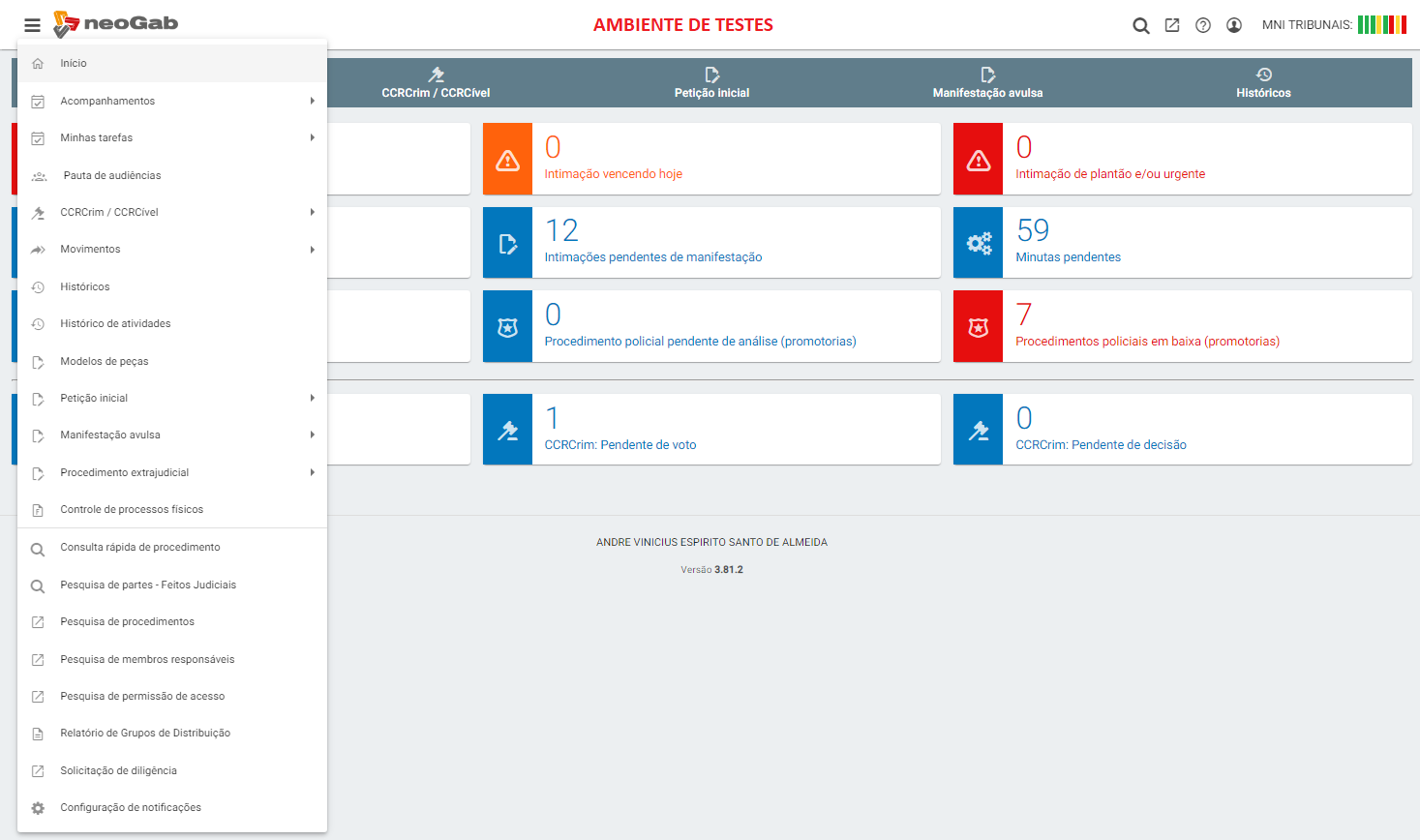 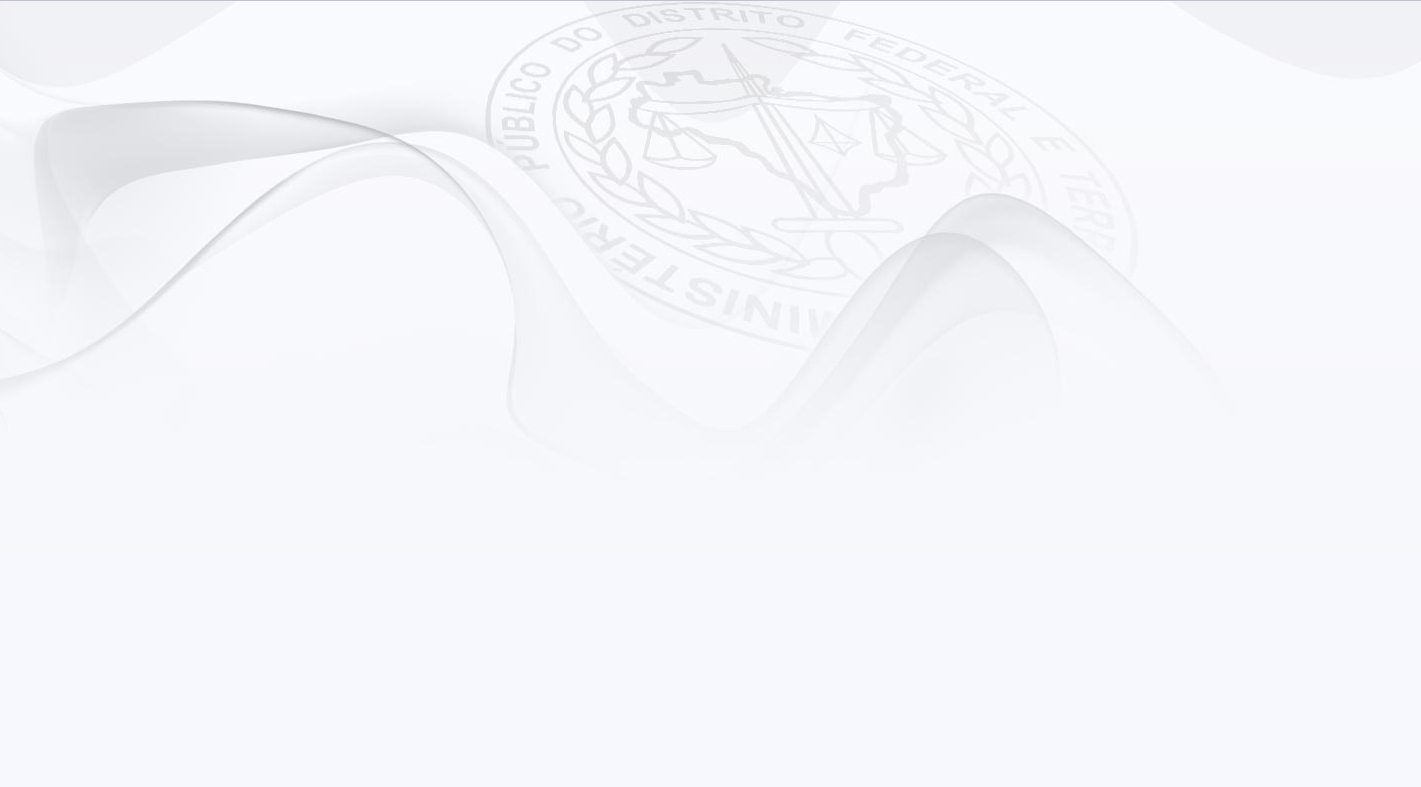 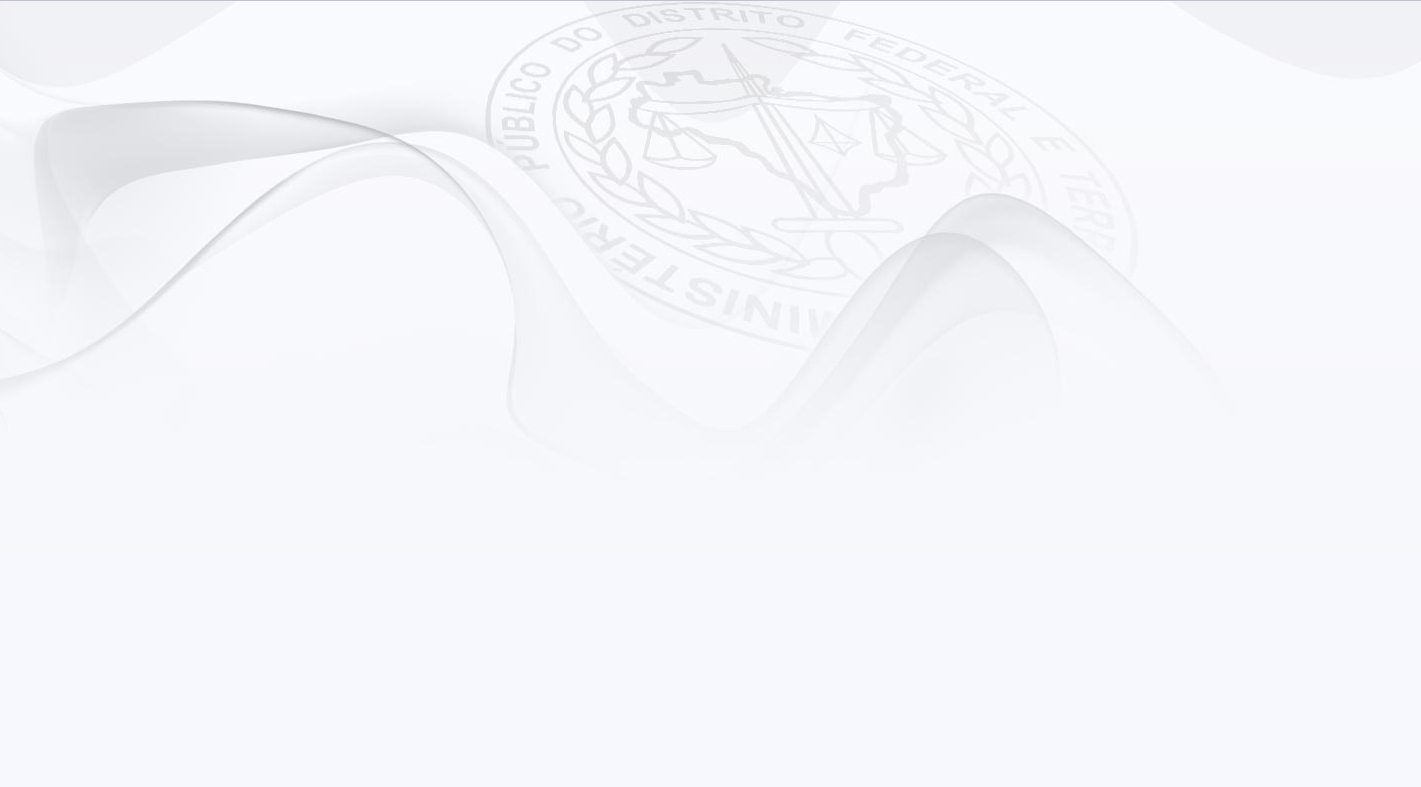 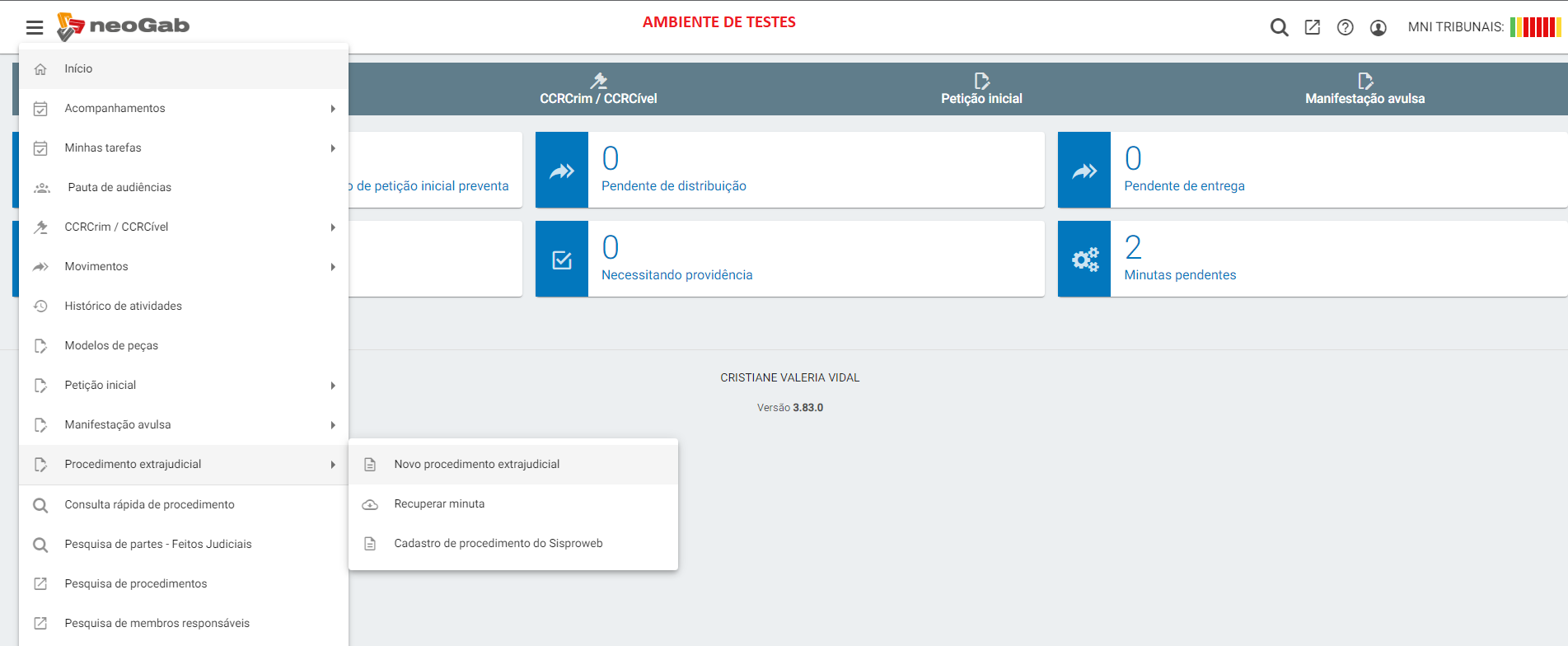 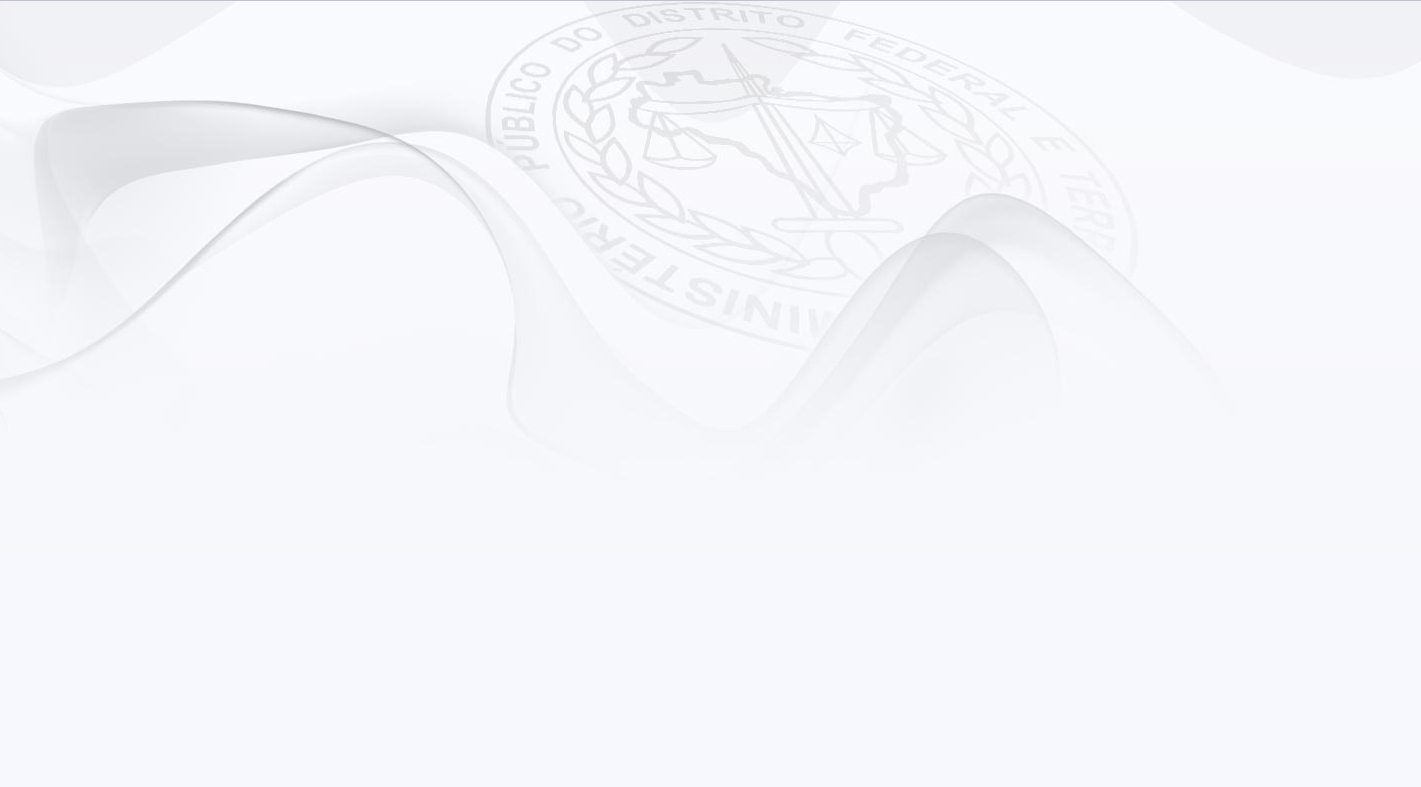 Visualizador de procedimento Extrajudicial
Minhas Tarefas – Membro.jpg
Minhas Tarefas – Servidor.jpg
Visualizador Extrajudicial – Membro.jpg
Visualizador Extrajudicial – Servidor.jpg
Navegação em peças do processo.jpg
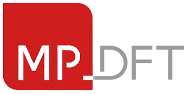 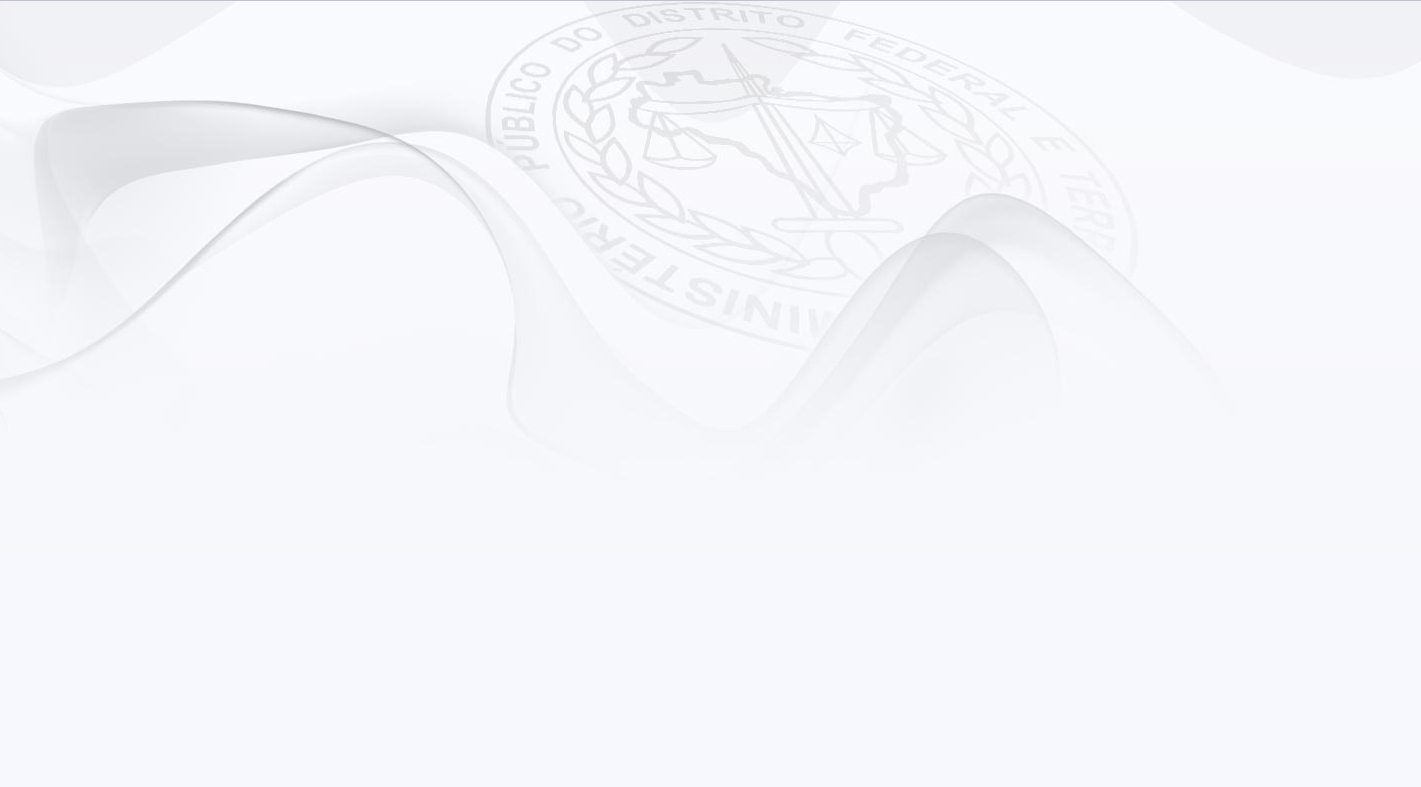 Tecnologias empregadas
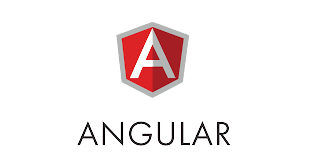 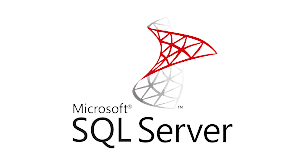 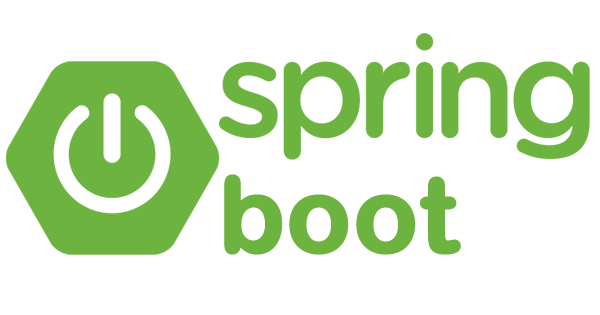 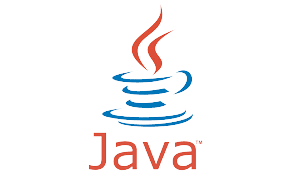 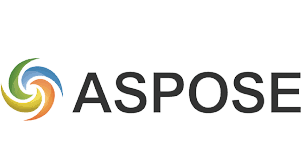 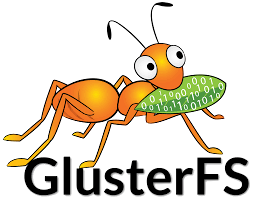 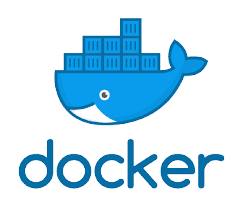 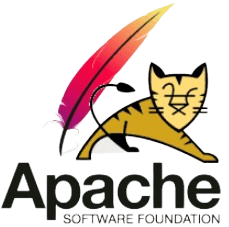 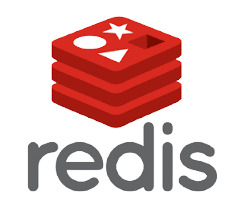 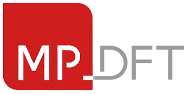 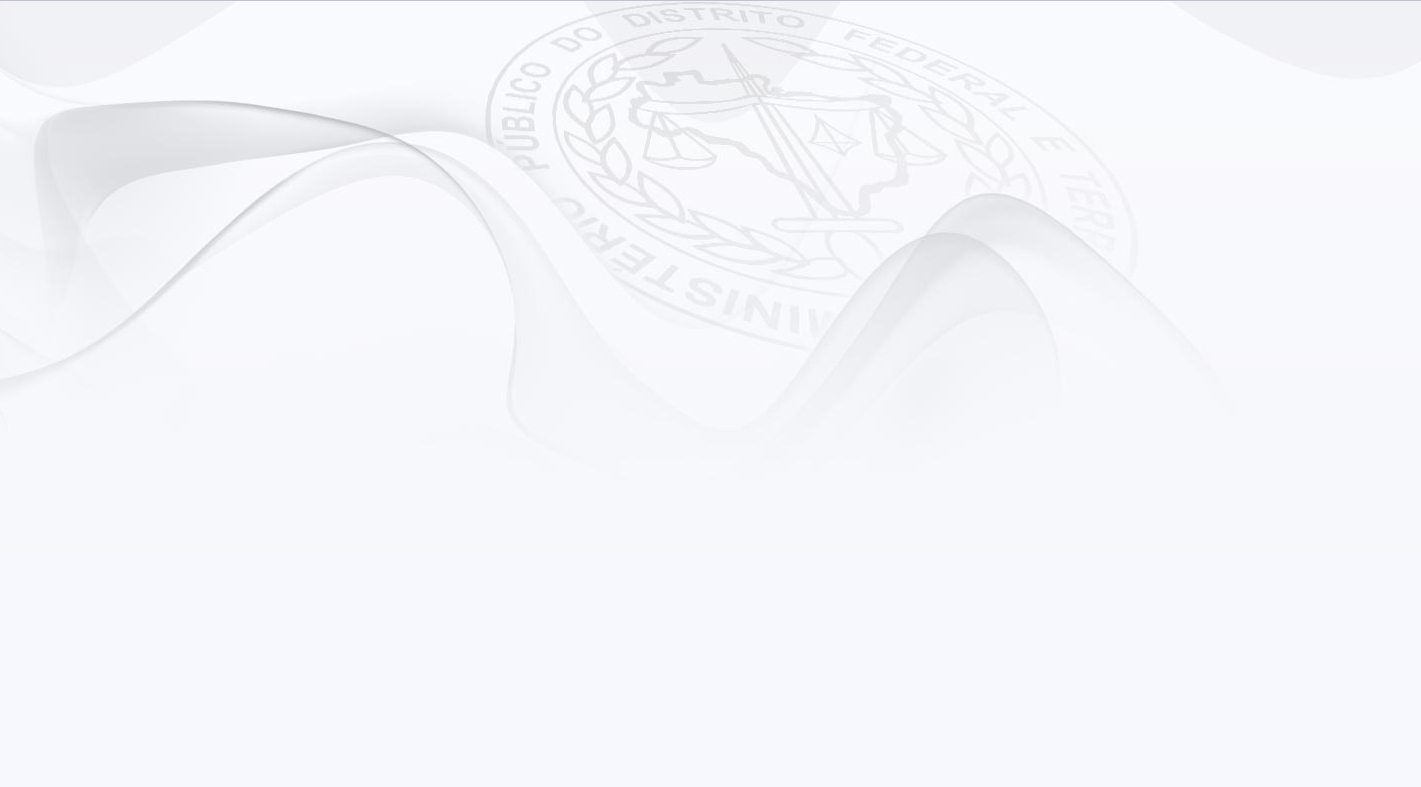 Arquitetura do NeoGab
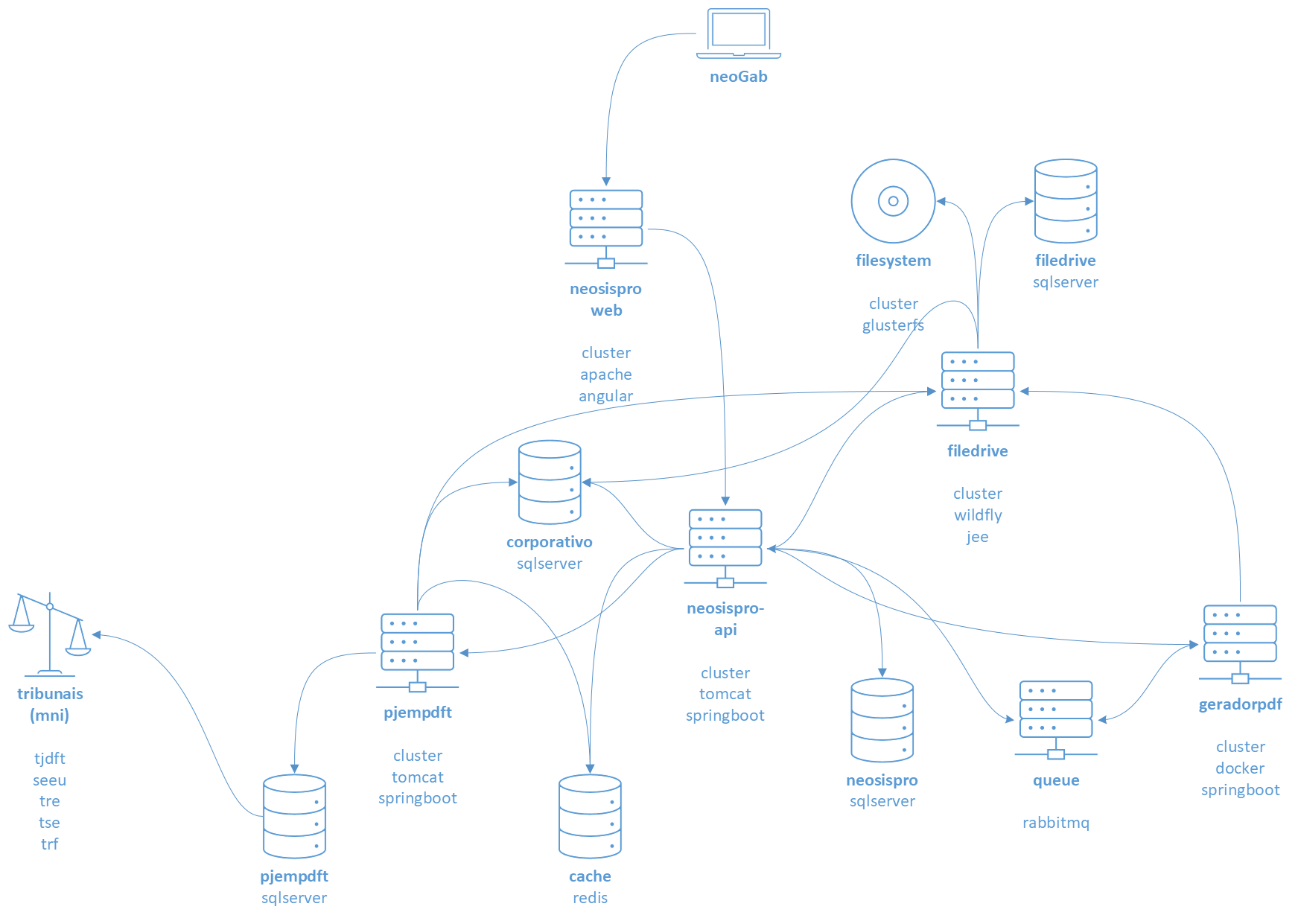 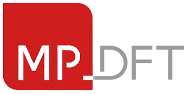 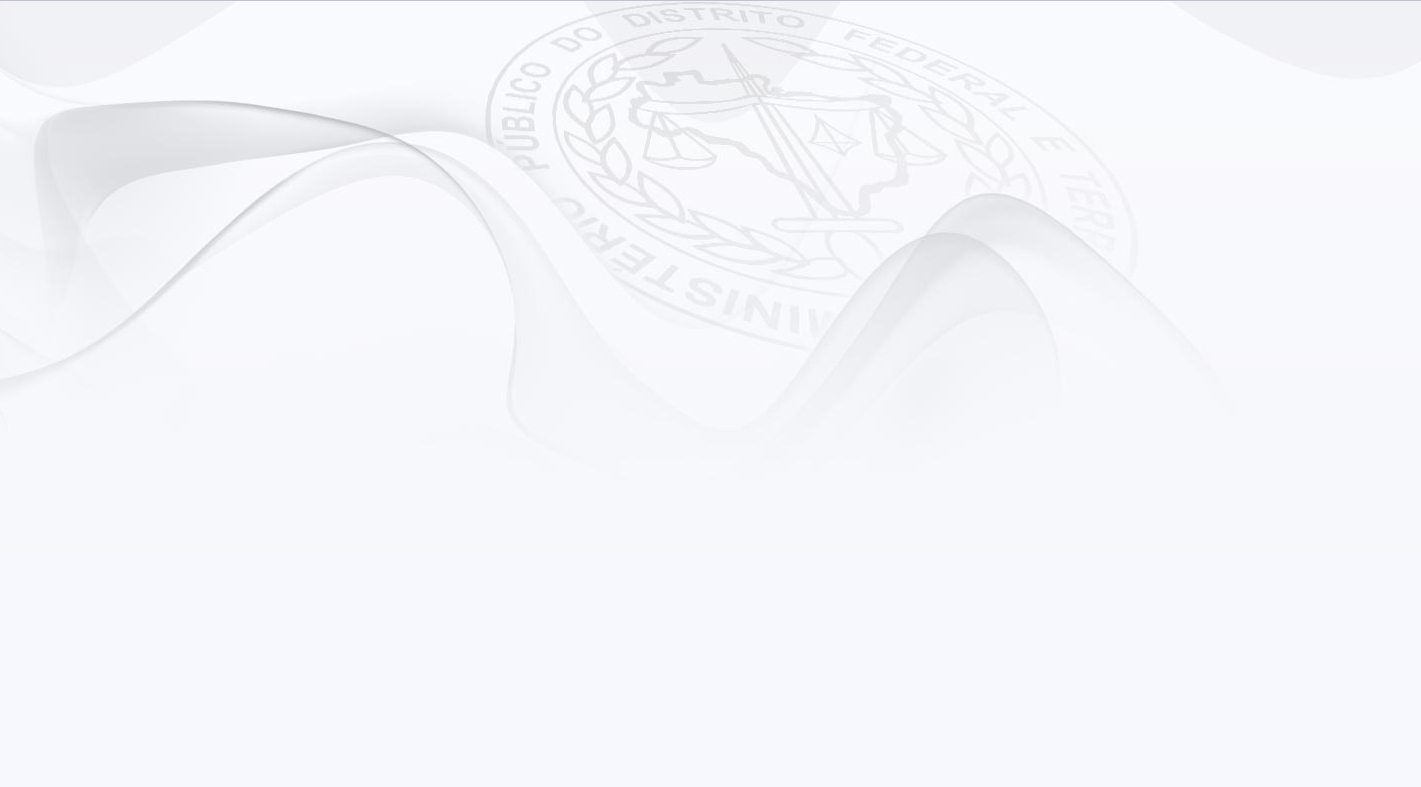 Continua...
leandro.siqueira@mpdft.mp.br
sti@mpdft.mp.br
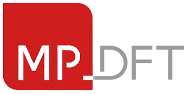